Concur Self – registration
Go to uhcl.edu and click E-Services



Sign into P.A.S.S
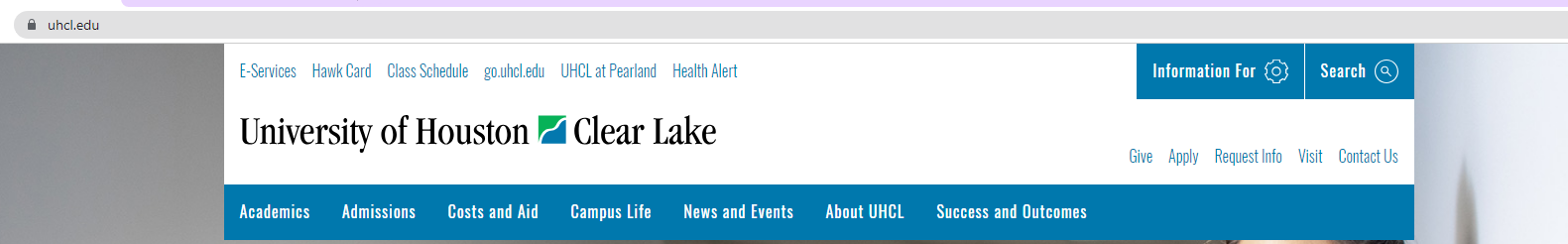 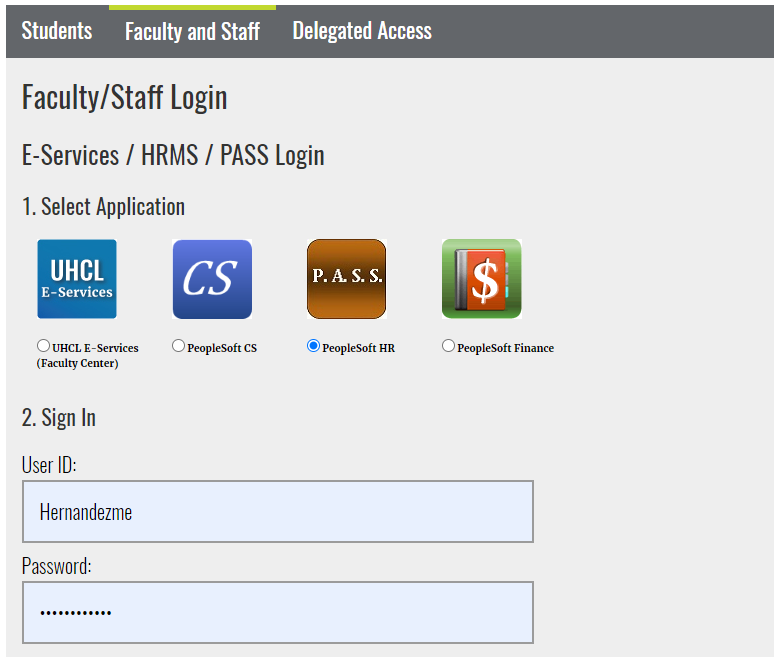 Click the Miscellaneous tile
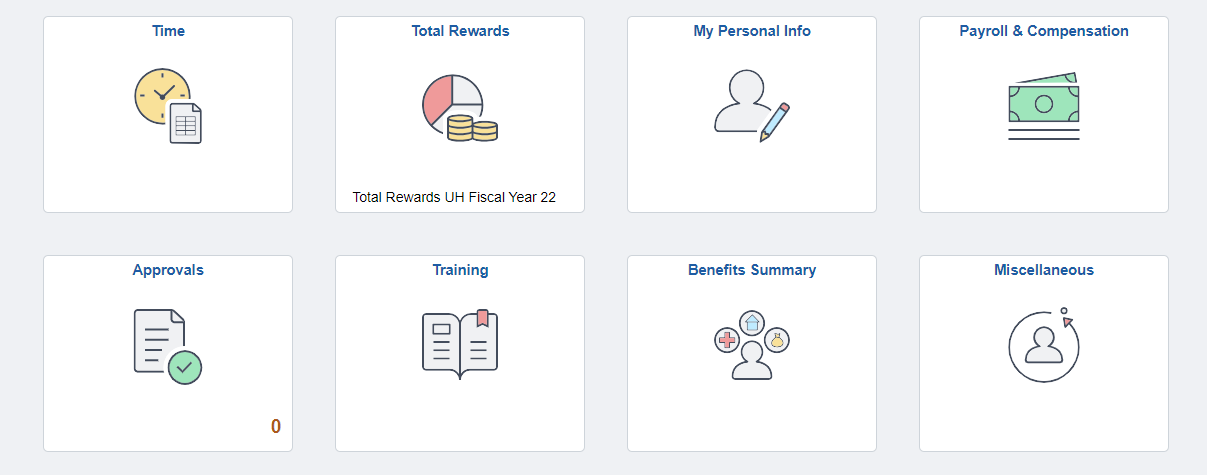 Click on Concur Travel Management.
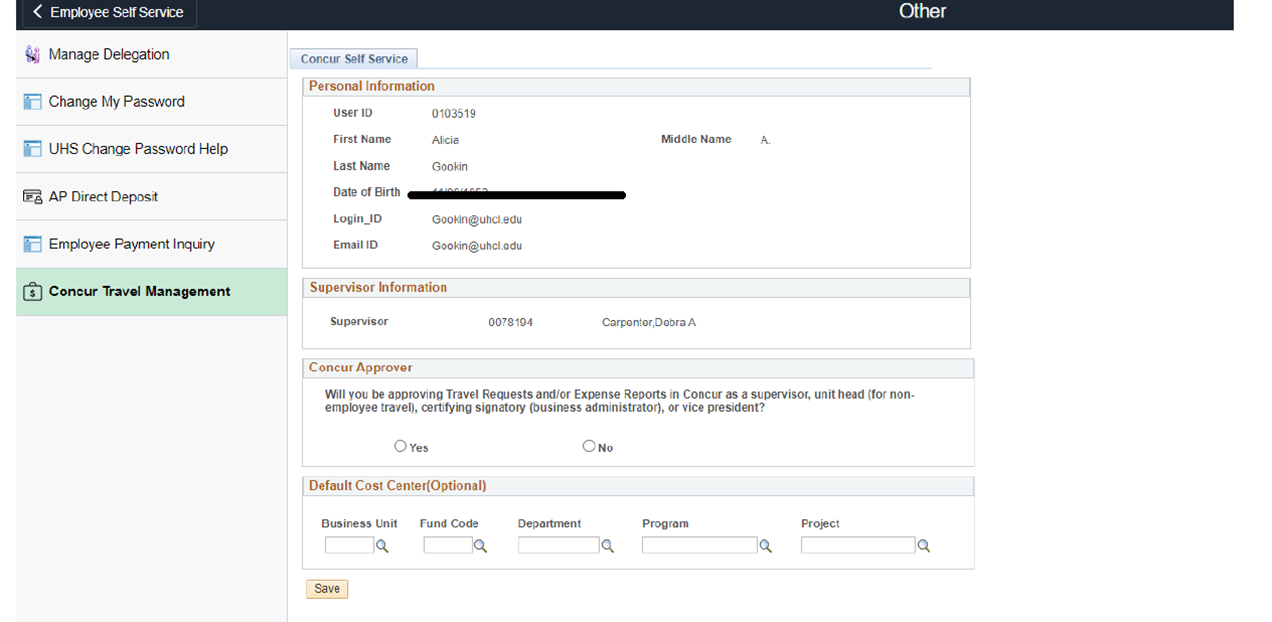 XXXXXXX
Supervisor, Debbie
Concur Approver -If clicked yes: 
Approvers are automatically notified when a Travel Request is pending their approval
Enter Default Cost Center:
The default cost center can be updated in the traveler’s Concur profile
Click Save
The page will update and display that the traveler’s registration has been received.
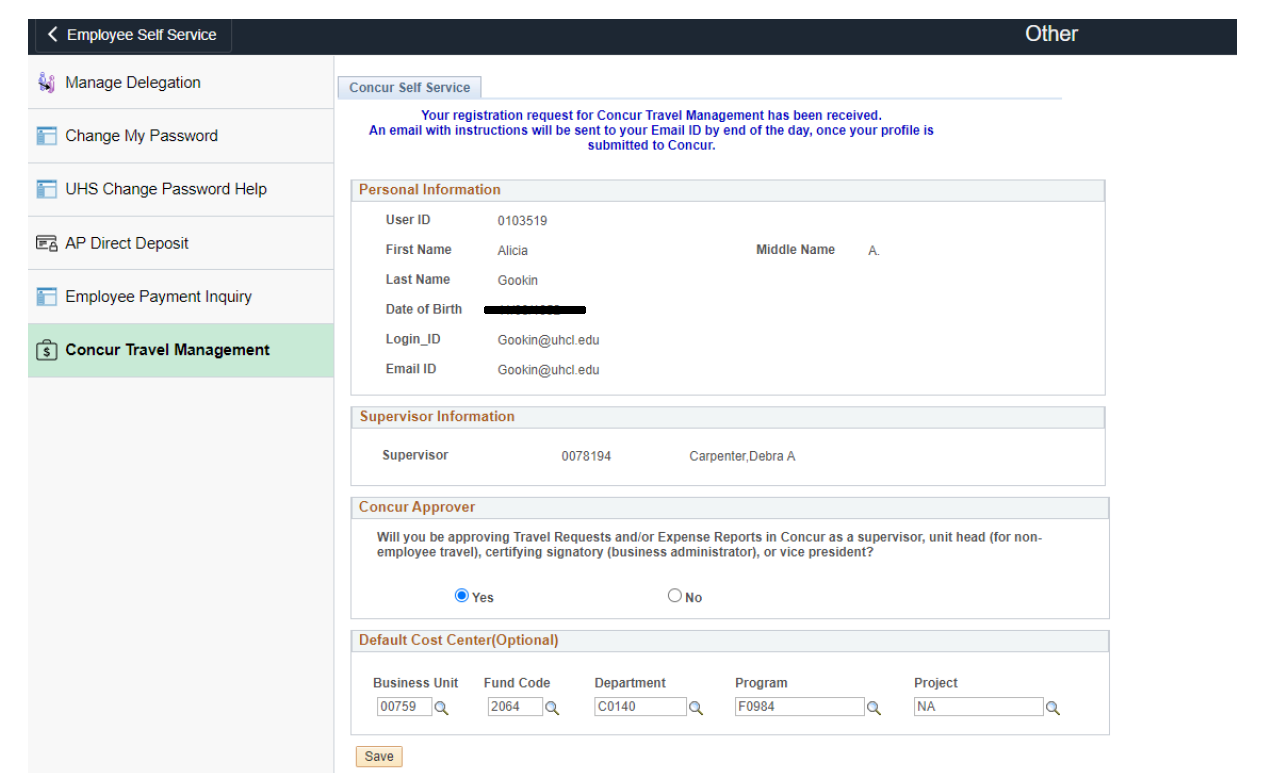 **Please note that this is an overnight process and once access has been given an email will be sent to the traveler**
Once an email has been received informing traveler’s access in Concur.
Access Concur by returning to PASS – Click the Miscellaneous tile – Click Concur Travel Management link
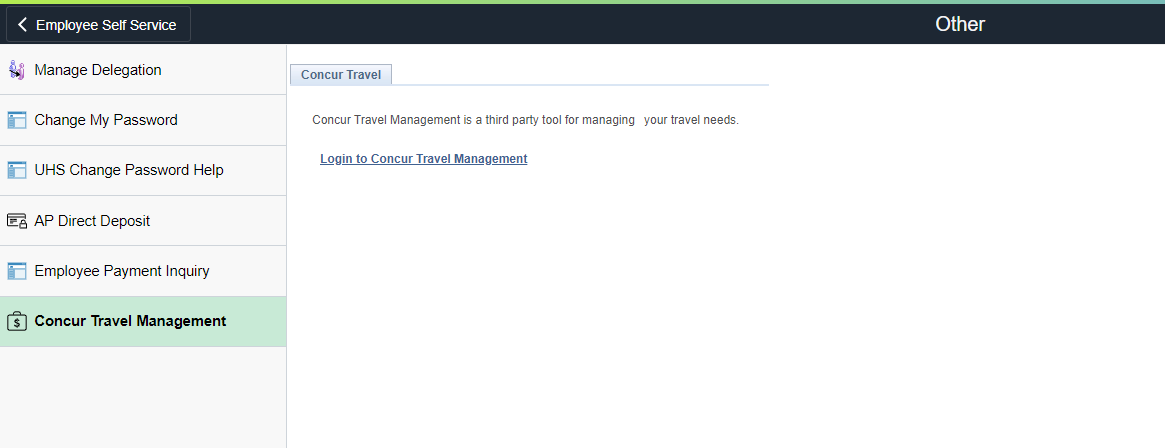 Alternatively, go to your web browser and go to http://www.concursolutions.com

Enter your UHCL email address and click next (example: doej@uhcl.edu)
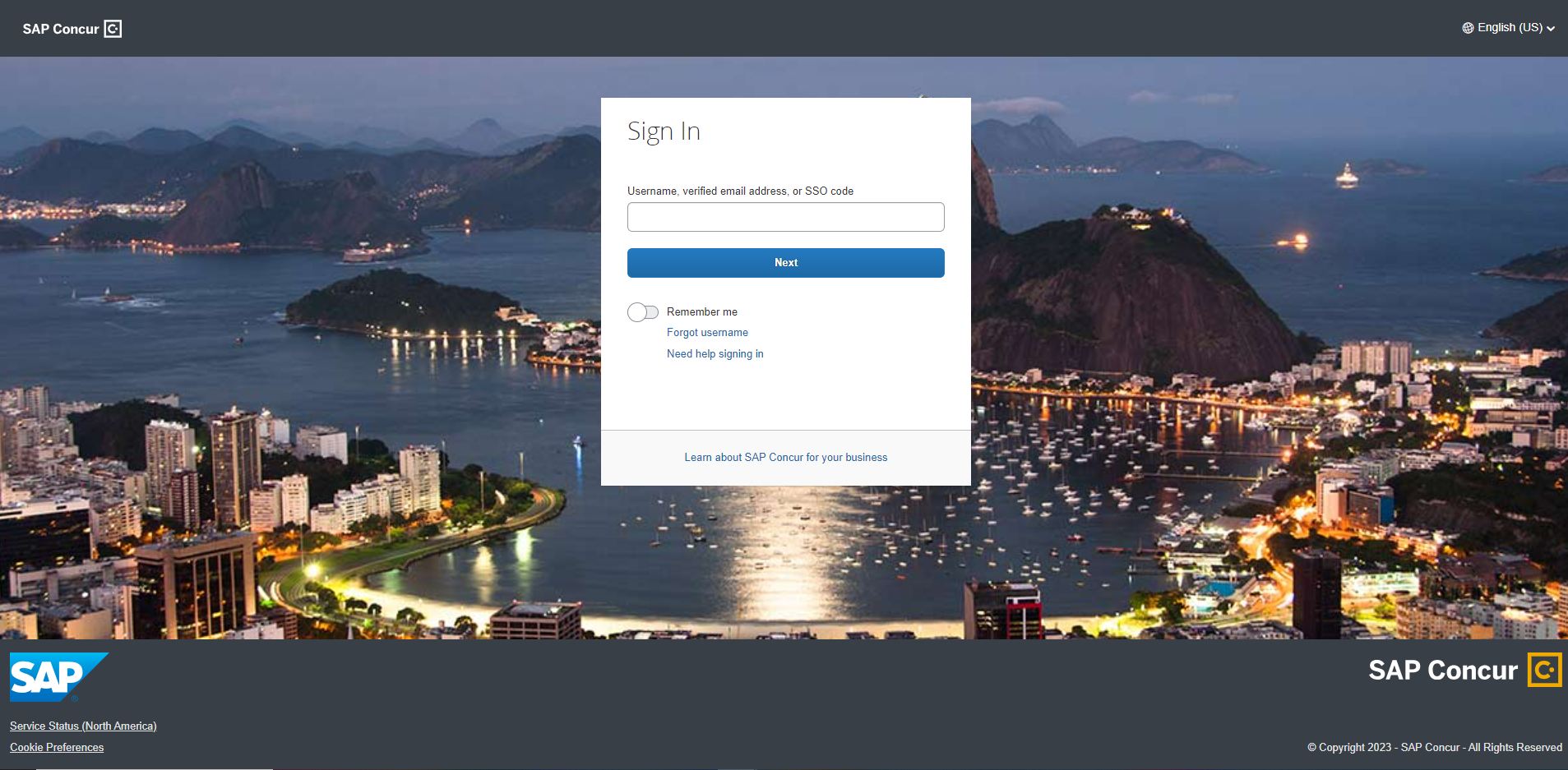 Click Sign in with UHCL - IDP
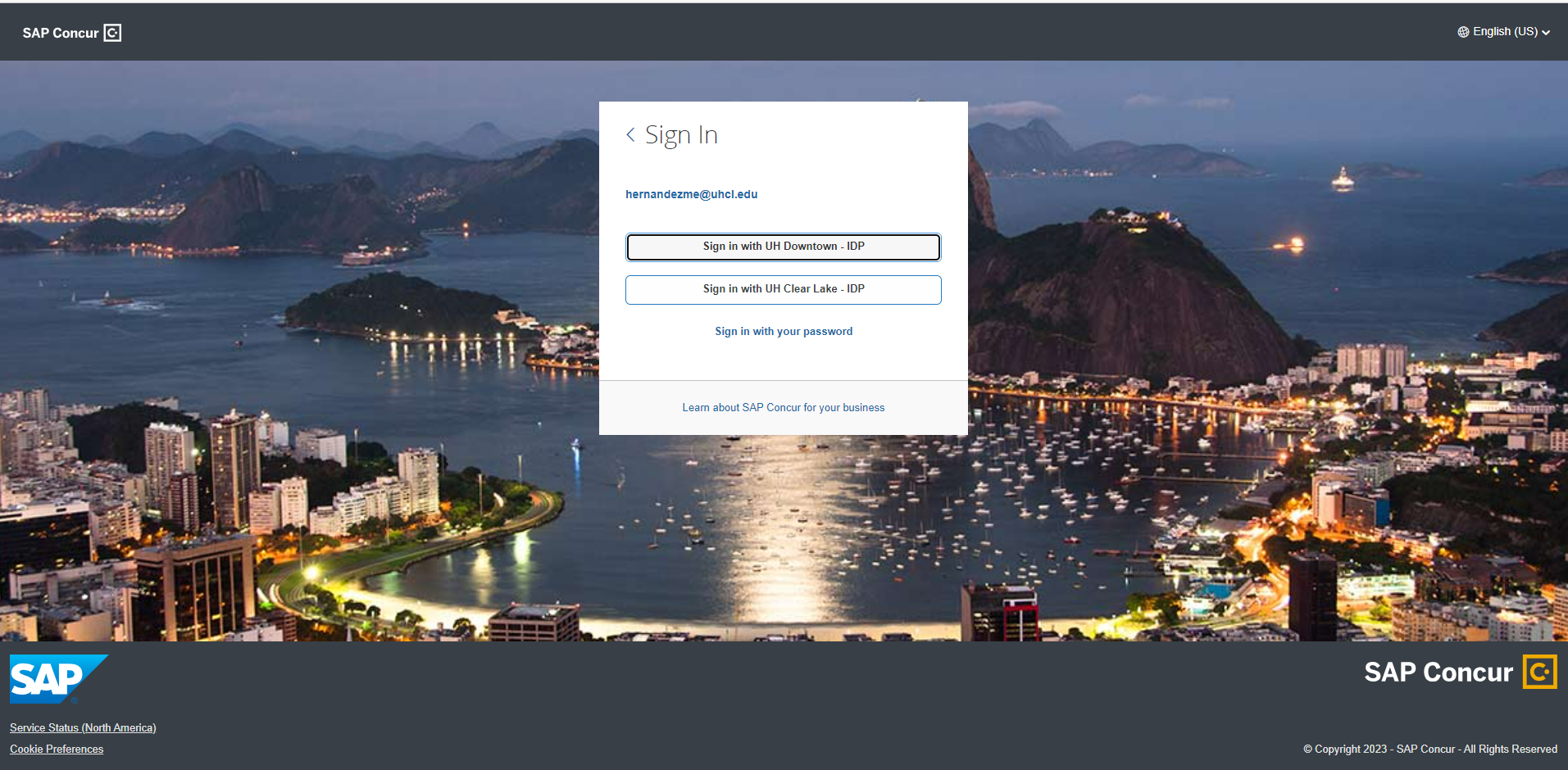 Sign in using your user name and password
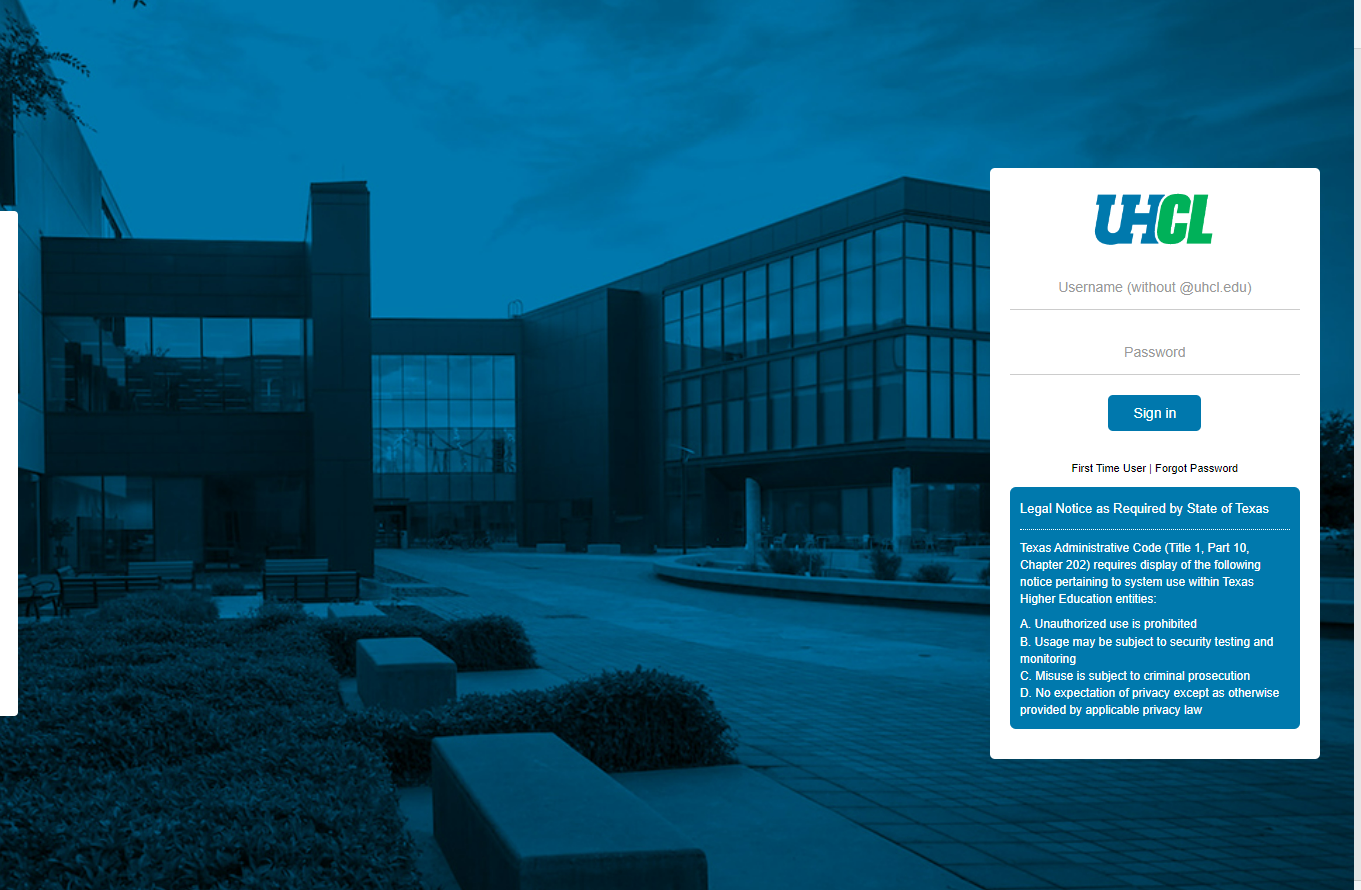 Welcome to Concur!
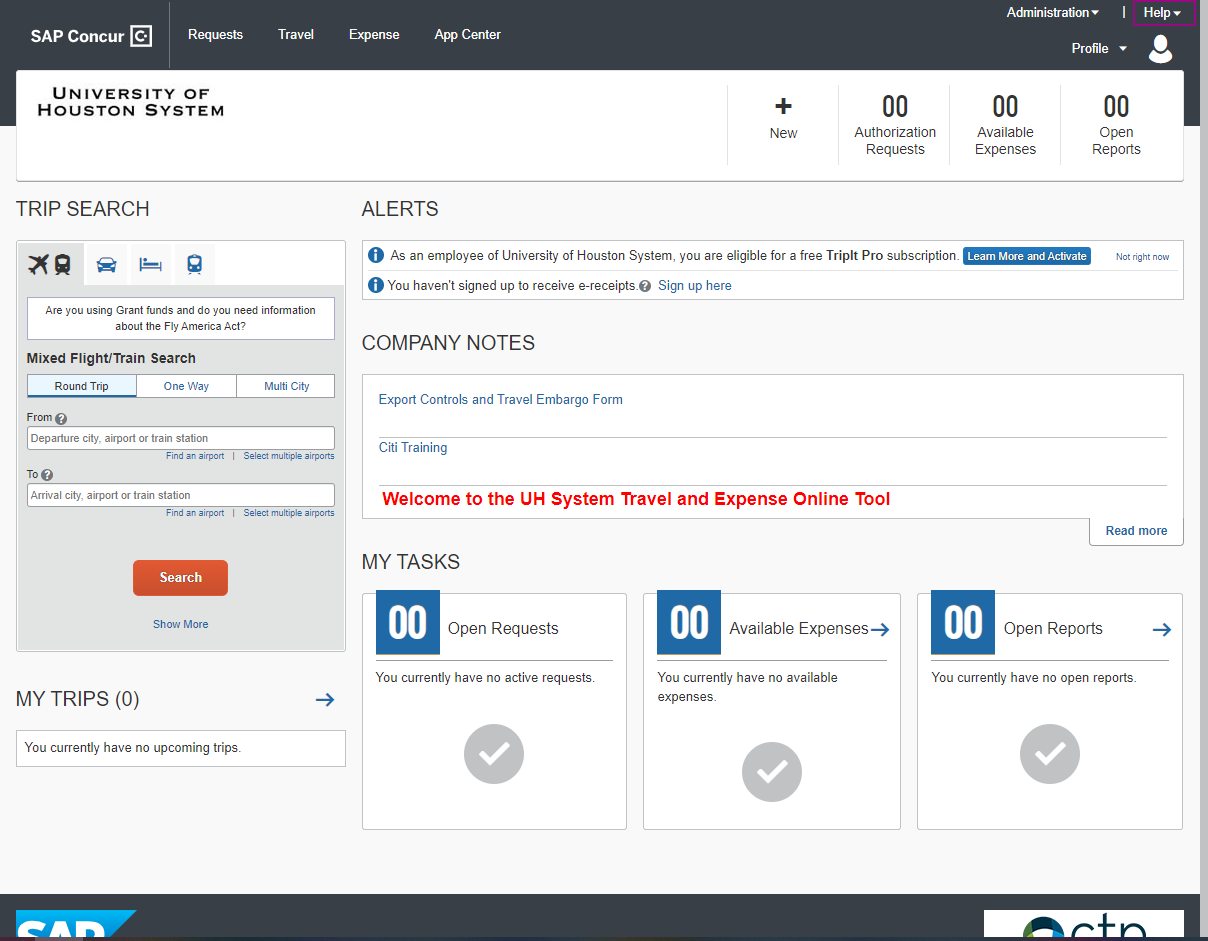